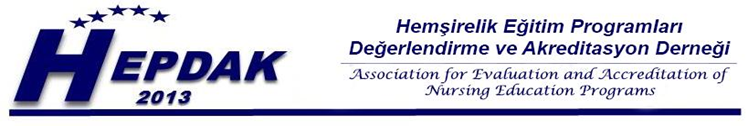 TAKIM BAŞKANININ SORUMLULUKLARI
HEPDAK DEĞERLENDİRİCİ EĞİTİMİ
10-12 Ağustos 2020
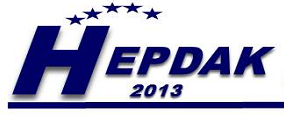 A. Ziyaret Öncesi Sorumluluklar
HEPDAK Değerlendirici Eğitimi                     10-12 Ağustos 2020
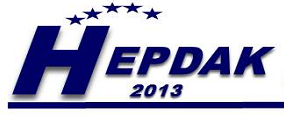 Ziyaret öncesi- 1

 1.Değerlendiriciler ve ziyaret edilecek  kurum yetkilisi ile görüşerek   Kasım-Aralık ayları içinde tüm taraflar için uygun olan bir ziyaret tarihi belirler.

 2. Kent dışından gelecek değerlendiricilerin ulaşımları ve konaklamaları için kurum yetkilisi ile  gerekli düzenlemeleri yapar.
HEPDAK Değerlendirici Eğitimi                     10-12 Ağustos 2020
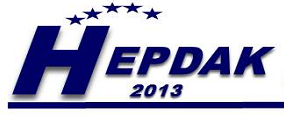 Ziyaret öncesi- 2

3.  Kurum ziyareti için taslak bir program  oluşturur,kurum yetkilisine sunar kurumunda görüşlerini alarak son halini verir.
 
4 . Program değerlendiricileri ile  gerekli olan ek bilgilerin ön değerlendirmeleri ve ziyaretin tüm ayrıntıları için  iletişim içinde olur, fikir alış verişinde bulunur.
HEPDAK Değerlendirici Eğitimi                     10-12 Ağustos 2020
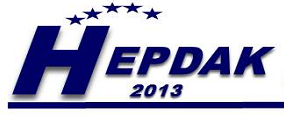 Ziyaret öncesi- 3

5.  Dekan/Müdür/Bölüm Başkanı ile iletişim kurarak ziyaret  öncesinde, sırası ve sonrasında  gereksinim duyulan ek bilgileri talep eder.

    Bu bilgileri/belgeleri değerlendiriciler ile paylaşır.

 6.Dekanlıktan/Müdürlükten/Bölüm Başkanlığından,  ziyaret sırasında görüşme yapacağı öğrenciler, öğretim elemanları, idari kadroların  belirlenmesi için bu grupların isim listelerinin takımın çalışma odasında bulundurulmasını talep eder.
HEPDAK Değerlendirici Eğitimi                     10-12 Ağustos 2020
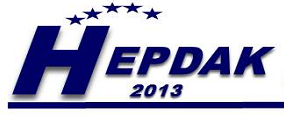 Ziyaret öncesi-4
7.Dekan/Müdür ve program değerlendiricileri ile birlikte son ziyaret programını oluşturur. Bu aşamada, ziyaretin birinci gününde kurumun yetkilileri ile birlikte bir öğle yemeği konusunda karar verilir. Bu yemeğe değerlendirilen programların paydaşlarının temsilcileri de katılabilir. 

8.Değerlendirme takımının  yolculuk planlarının  son ayrıntılarını kurum yöneticisine bildirir
HEPDAK Değerlendirici Eğitimi                     10-12 Ağustos 2020
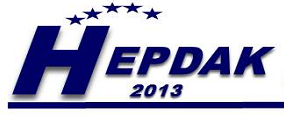 B. Kurum Ziyareti Sırasındaki Sorumluluklar
HEPDAK Değerlendirici Eğitimi                     10-12 Ağustos 2020
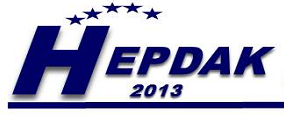 Ziyaret sırasında-1 
1.Dekan/Müdür veya Bölüm Başkanına "Değerlendirme Takımı Üyelerini Değerlendirme Formunu" (Form D3) ve "YÖKAK Program Akreditasyonu Geribildirim Formunu" ziyaretin hemen bitiminde doldurup ziyaretin niteliği ve takım üyeleri hakkında HEPDAK’a geri bildirimde bulunmasını hatırlatır.
HEPDAK Değerlendirici Eğitimi                     10-12 Ağustos 2020
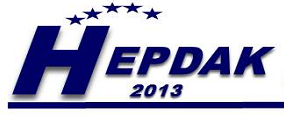 Ziyaret sırasında-2 

2. Program değerlendiricilerinin hazırladığı ilk
 değerlendirme belgelerini inceler ve “0’.gün
    akşamı yapılacak takım toplantısı için
                  hazırlıklarını tamamlar.
HEPDAK Değerlendirici Eğitimi                     10-12 Ağustos 2020
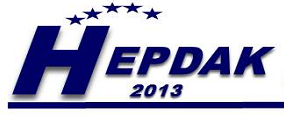 Ziyaret sırasında-3 

3. Görüşmelerin, toplantıların  zamanını etkin
 kullanacak ve uzunluğunu makul düzeyde
 tutacak şekilde yönetmelidir.
HEPDAK Değerlendirici Eğitimi                     10-12 Ağustos 2020
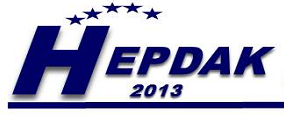 Ziyaret sırasında-4 

4. Takım, kurumun yöneticileri ve konukları ile     öğle yemeğinde bir araya gelir---Bu etkinlik isteğe bağlıdır.
 
  Takım başkanı ve Dekan/Müdür/Bölüm Başkanı  ziyaret öncesi temasları sırasında bu tür etkinlikleri planlayabilir.
HEPDAK Değerlendirici Eğitimi                     10-12 Ağustos 2020
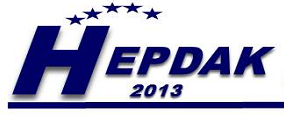 Ziyaret sırasında-5 
5. Kendisine verilen Program Çıkış Bildirimi taslaklarını inceler.  Bu bildirimlerde değinilen noktalardan açıklığa kavuşturulması gerekenler varsa, ilgili program değerlendiricileri ile gerekli görüşmeleri yapar.

Takım başkanı, ayrıca, Çıkış Görüşmesi için   genel bir giriş bölümü hazırlar. 

6. Çıkış Bildirimi’ni okur
HEPDAK Değerlendirici Eğitimi                     10-12 Ağustos 2020
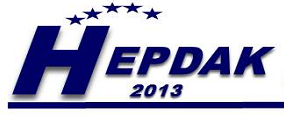 C. Ziyaret Sonrası Sorumluluklar
HEPDAK Değerlendirici Eğitimi                     10-12 Ağustos 2020
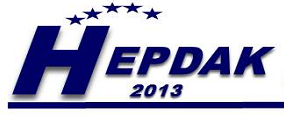 Ziyaret sonrası
Program Değerlendiricisi Raporu’nun elektronik kopyasını HEPDAK Başkanlığı’na yollar. (+3 Gün)

2. Program değerlendiricileri ile görüşerek, Program Çıkış Bildirimleri’ni elden geçirir ve kurumun 30. gün yanıtındaki verileri de kullanarak bütünlük ve uyum içerisinde olan bir HEPDAK Program Değerlendiricisi Raporu oluşturur ve HEPDAK başkanına yollar. (+60 Gün)
HEPDAK Değerlendirici Eğitimi                     10-12 Ağustos 2020
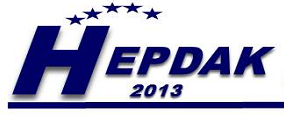 Takım Başkanı Davranışları
•Profesyonel  
•Meslektaşça 
•Sakin  
•Güvenli  
•Takdir Edici, Teşekkür Eden 
•Saygılı  
•Ekip Bağlılığı  Oluşturucu şekilde olmalıdır.
HEPDAK Değerlendirici Eğitimi                     10-12 Ağustos 2020
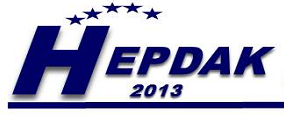 Görünüş
•Çıkış görüşmesi dahil, kurum ziyareti süresince  profesyonel giyim. 

•Akşamları ve otelde yapılan toplantılarda günlük giysiler      giyilebilir.
HEPDAK Değerlendirici Eğitimi                     10-12 Ağustos 2020
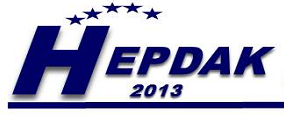 Olası  Sorunlar-1
•Bir ekip üyesinin, takım başkanına danışmadan dekana sorular sorması,

•İnatçı bir ekip üyesinin uzlaşı çabalarına karşı çıkması,

•Çalışmaktan  çok gevezelik etmeyi, alışverişi ve
  restoranları seven bir ekip üyesi,
HEPDAK Değerlendirici Eğitimi                     10-12 Ağustos 2020
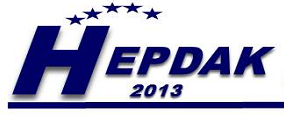 Olası  Sorunlar-2
Önyargılı ve okul hakkında dedikodu yapan bir  üye,

•Ekip üyelerinden birisinin, bir başka üye ile çekişmesi, eğiticiler ya da diğer kişiler ile tartışması ve olumsuz sorular sorulması
HEPDAK Değerlendirici Eğitimi                     10-12 Ağustos 2020
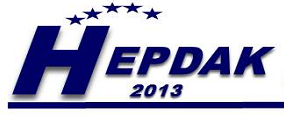 Olası  Sorunlar-3
•Ziyaretin ilk günü işler iyi gitmedi ve hemşirelik tepe  yöneticisi ikinci günü okula gelmedi.
•Rektör, 2. Gün ekiple toplantı yaptı ve hazırlıkları yetersiz  olduğu için ziyareti sonlandırmanızı rica etti.
•Takım başkanı, dekan/müdür/bölüm başkanı  ile yapılan açılış   toplantısında  ÖDR’de bir çok temel belgenin eksik olduğunu   söyledi. Yönetici ağlamaya başladı.
HEPDAK Değerlendirici Eğitimi                     10-12 Ağustos 2020
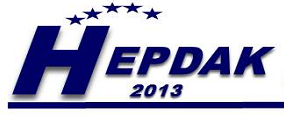 Olası  Sorunlar-4
•Son günün sabahı dekan/müdür TB’nı çağırdı; eğiticilerden ve diğer yöneticilerden öğrendiğimiz bilgilerin doğru olmadığını söyledi. Ve  bazı somut örnekler verdi.
•Ziyarete gidildiğinde ekibe tümüyle revize edilmiş bir ÖDR verildi.
HEPDAK Değerlendirici Eğitimi                     10-12 Ağustos 2020
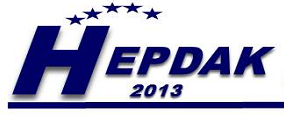 Acil Durumlar
•Değerlendiricilerden birisinin ailedeki acil bir durum
  nedeniyle ziyarete gelememesi.

•Gece yarısı üyelerden birinin TB’nın kapısını  çalması ve  acil bir nedenle ayrılmak zorunda kalması.

•Bir terör eylemi nedeniyle üniversitenin kapanması.
HEPDAK Değerlendirici Eğitimi                     10-12 Ağustos 2020
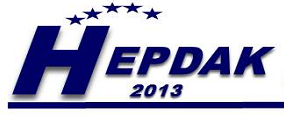 ÖZET-1 
Takım Başkanı,
Güven ortamı sağlar.
Akreditasyon sürecinde  tutarlı ve dürüst bir değerlendirme yapılmasını sağlar.
Ekibe liderlik ve rehberlik eder.
Değerlendirme sürecindeki ilerlemeleri izler.
HEPDAK Değerlendirici Eğitimi                     10-12 Ağustos 2020
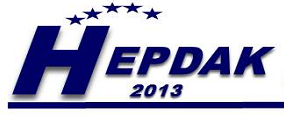 ÖZET-2

Değerlendirme sürecindeki ilerlemeleri izler.

Ekip raporunu düzeltir.

Ekip toplantıları yapar.

Ortaya çıkan sorunlara ilişkin kararlar verir.
HEPDAK Değerlendirici Eğitimi                     10-12 Ağustos 2020
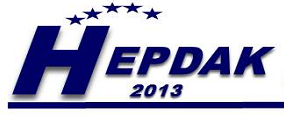 ÖZET-3 

Kurumun standartları karşılamasına ilişkin konularda uzlaşı sağlar.

Ekip üyeleri arasında uzlaşı oluşturmaya çalışır. 

Zor durumlarda arabuluculuk yapar.
HEPDAK Değerlendirici Eğitimi                     10-12 Ağustos 2020
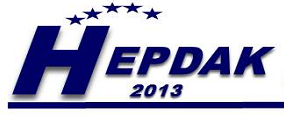 ÖZET-4 

Yeni ve deneyimli üyelere mentorluk yapar.

Problemleri olumlu şekilde çözer.

HEPDAK değerlerini vurgular.
HEPDAK Değerlendirici Eğitimi                     10-12 Ağustos 2020
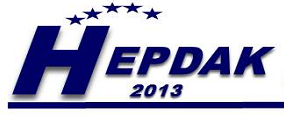 ÖZET-5 

Ekip üyelerini soru sormaları için cesaretlendirir.

TB, her toplantıda uyumu sağlayan kişidir.
HEPDAK Değerlendirici Eğitimi                     10-12 Ağustos 2020
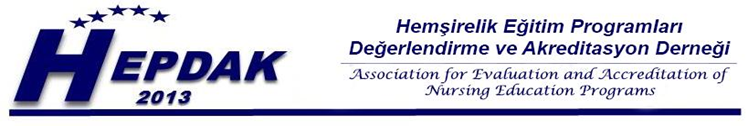 http://www.hepdak.org.tr/
Teşekkürler
HEPDAK Değerlendirici Eğitimi                     10 Ağustos 2020
27